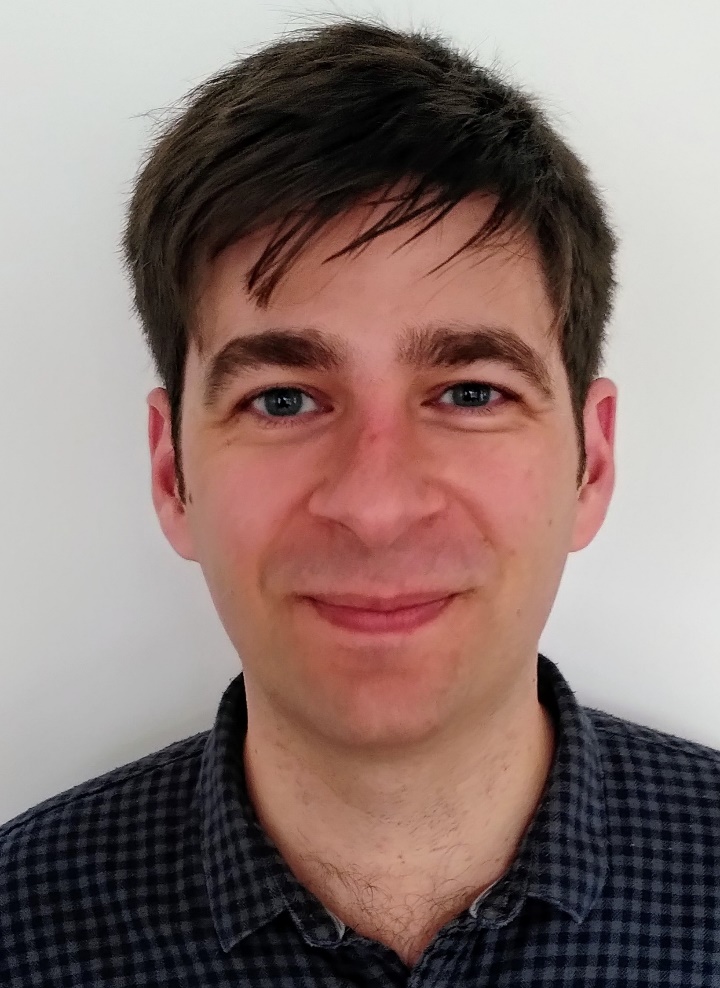 Retaining the human factor in the move to digital international education
Michael
Salmon
King’s College London (Summer Programmes)
Digital international education
Virtual exchange
Short course programming?
Virtual mobility
Picture
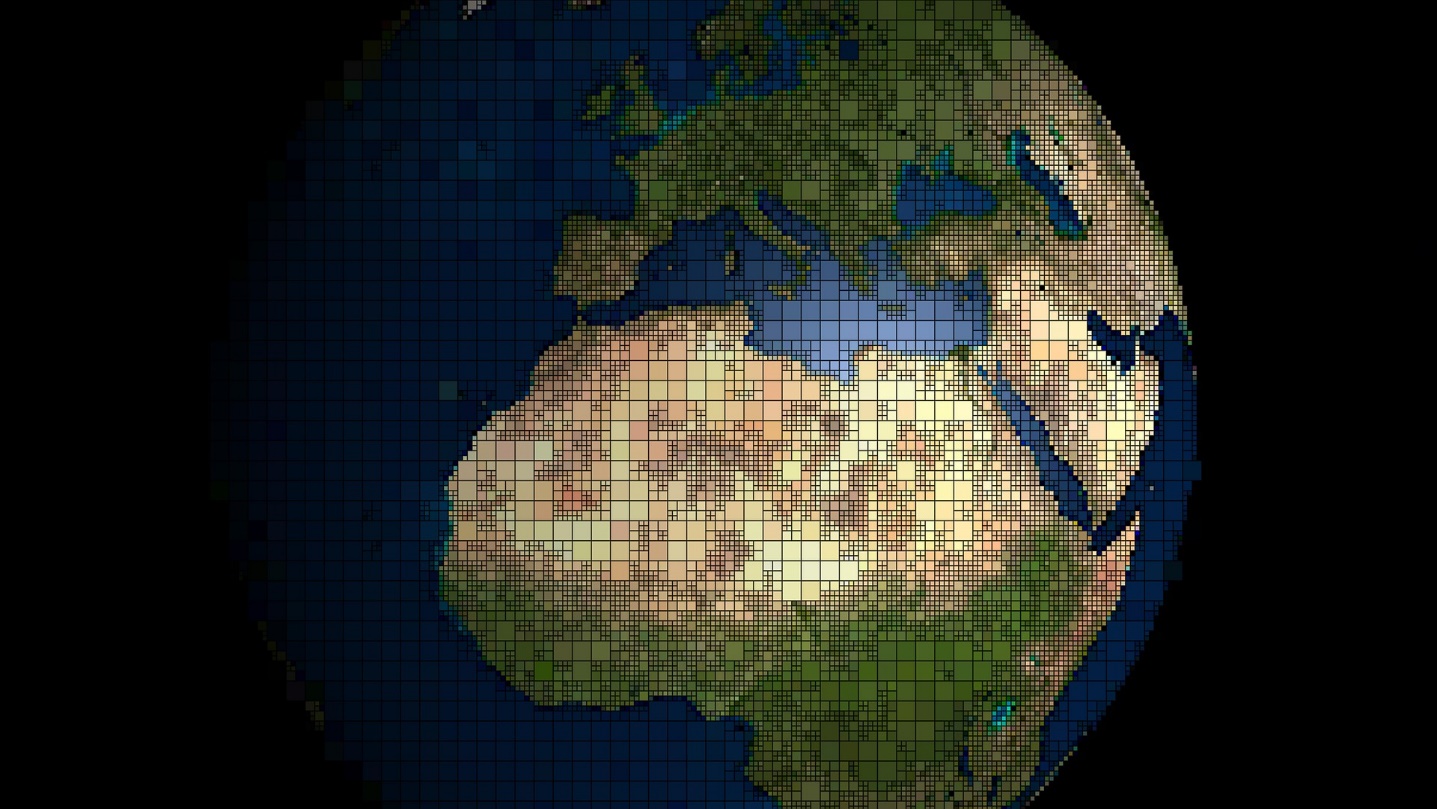 Also known as Collaborative Online International Learning, or other nomenclature
(O’Dowd, 2017).
Particularly in response to curtailed options around year or semester abroad programmes.
Including education abroad study trips, summer schools, short-term bespoke programmes for international partners, etc.

The context of this presentation: King’s College London Summer Programmes department.
Facets of short course international programming
01
Intensive study
02
Sense of place
03
Cultural immersion
04
Community
05
Sense of adventure
06
Ephemerality
Heinz & Kapoor, 2020
Meaningfulness of the (g)local
Important theme in international education
Unequal hierarchy
Meaningful interaction
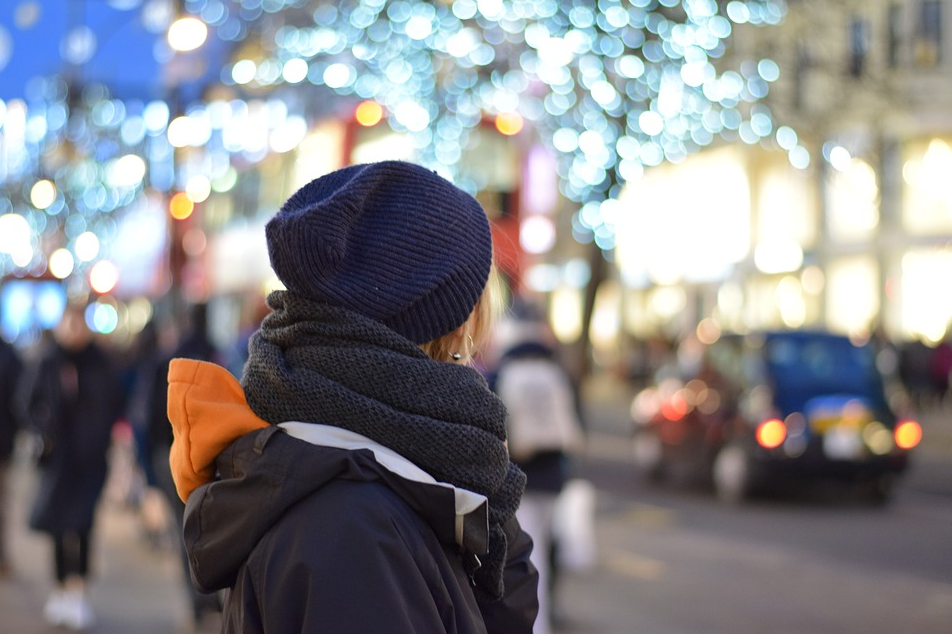 Picture
There exists an antagonistic yet symbiotic relationship between the processes of globalisation and localisation (Cha et al, 2017).
Brookes and Normore (2010): not simply co-existence or co-occurrence of global and local elements.
Glocality: how do global and local factors interact in education? E.g. Spring, 2008.
Glocal framework (Francois, 2015)
01
Globality
International perspectives, frameworks, systems. Outsider lens – bringing expertise into a domain.
02
Locality
Local perspectives, agenda, expertise. Groundedness in particularities of an issue.
03
Multistakeholderness
The existence of a variety of stakeholders with competing interests within a system.
04
Inclusive Agency
All parties are able to instigate actions and have their interests accommodated.
The interplay between global and local factors is an inevitable part of short course programming. 
But not all international education is glocal.
Francois, 2015
A toolkit for interrogating the meaningfulness of online international education
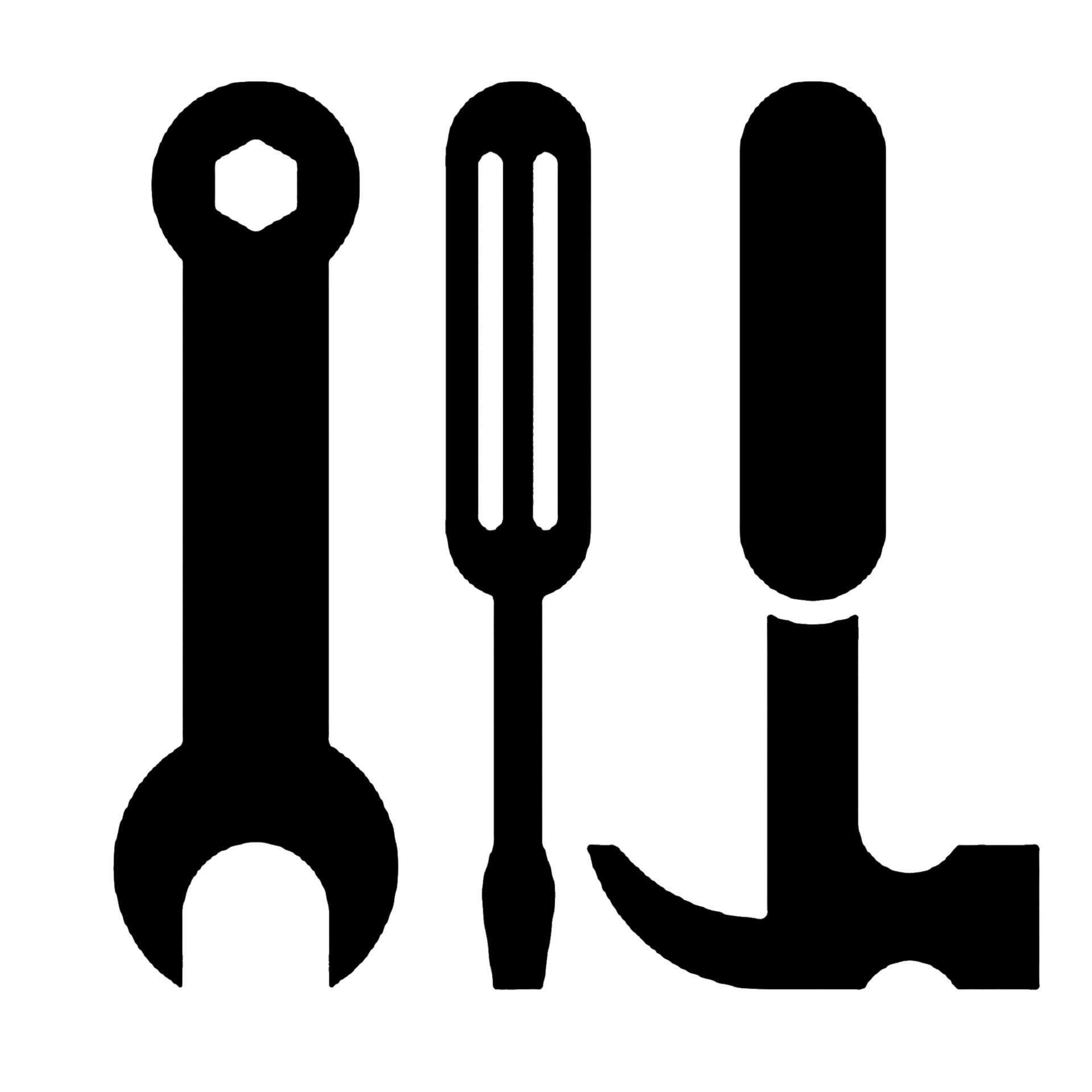 Francois’ framework serves descriptive and prescriptive purposes: an illustration of what the concept of glocality means when applied to educational projects, and an indication of what good international education should entail.
As an evaluative framework, it can allow educators in the field of international short course programming (and elsewhere) to ask pertinent questions regarding their online offerings:
Are both global and local perspectives included?
Who are the stakeholders in this teaching invention, how are they included, how are they distributed in hierarchies?
Do they retain the agency they would have in a ‘traditional’ course?

This can help us begin to address the thorny question of how short course international programming can retain its character when moved online.
1
2
3
References
Brooks, J. S. & Normore, A. H. (2010). Educational Leadership and Globalization: Literacy for a Glocal Perspective. Educational Policy, 24(1), 52–82. doi: 10.1177/0895904809354070 
Cha, Y.-K., Gundara, J., Ham, S.-H. & Lee, M. (2017). Epilogue: Toward a Glocal Perspective. In Cha, Y.-K., Gundara, J., Ham, S.-H. & Lee, M (Eds.), Multicultural Education in Glocal Perspectives: Policy and Institutionalization (pp. 215-18). Singapore: Springer. 
Heinz, A. & Kapoor, N. (2020 forthcoming). Resilience in Uncertain Times. Forum (Winter 2020).  
Francois, E. J. (2015). Building Global Education with a Local Perspective: an Introduction to Glocal Higher Education. New York: Palgrave Macmillan. 
O’Dowd, R. (2017). Virtual exchange and internationalising the classroom. Training Language and Culture, 1(4), 8-24. doi: 10.29366/2017tlc.1.4.1 
Spring, J. (2008). Research on Globalization and Education. Review of Educational Research 78(2), pp. 330–363. doi: 10.3102/0034654308317846
King’s College London Summer Programmes: kcl.ac.uk/summer-at-kings
Educational blog: blogs.kcl.ac.uk/summertimes 
Contact me:        michael.p.salmon@kcl.ac.uk
Thank you!